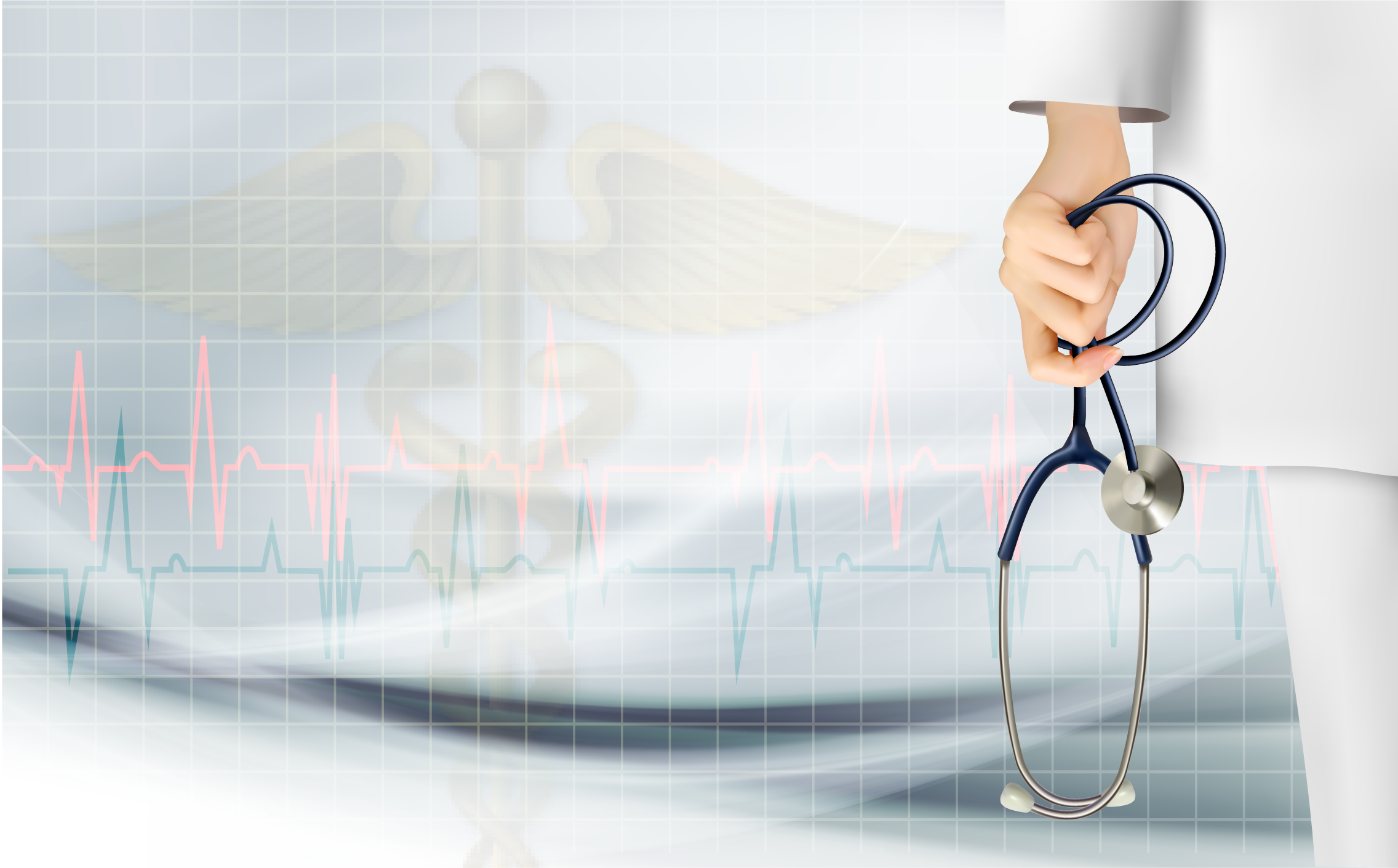 Пищеварительная система
 человека
автор
Ермилина Людмила Викторовна
ГБОУ  Школа 1269
Пищеварительная система- совокупность органов пищеварения и связанных с ними пищеварительных желез.
Пищеварение – сложный физиологический процесс, в ходе которого пища, поступающая в организм, подвергается химическим и физиологическим изменениям и всасывается в кровь или лимфу.
Состав пищи
Питательные вещества
Функции пищеварительной системы:
Всасывающая
Механическая
Секреторная
Измельчение
 пищи
Выработка ферментов, 
пищеварительных соков,
слюны, желчи
Передвижение
пищи по пищева-
рительному тракту
Всасывание 
питательных веществ
Выделение 
Отработанных
продуктов
Органы пищеварения:
Пищеварительный канал
Пищеварительные железы
Ротовая полость
Глотка
Пищевод
Желудок
Кишечник
Слюнные железы
Железы желудка 
Железы кишечника
Поджелудочная железа
Печень
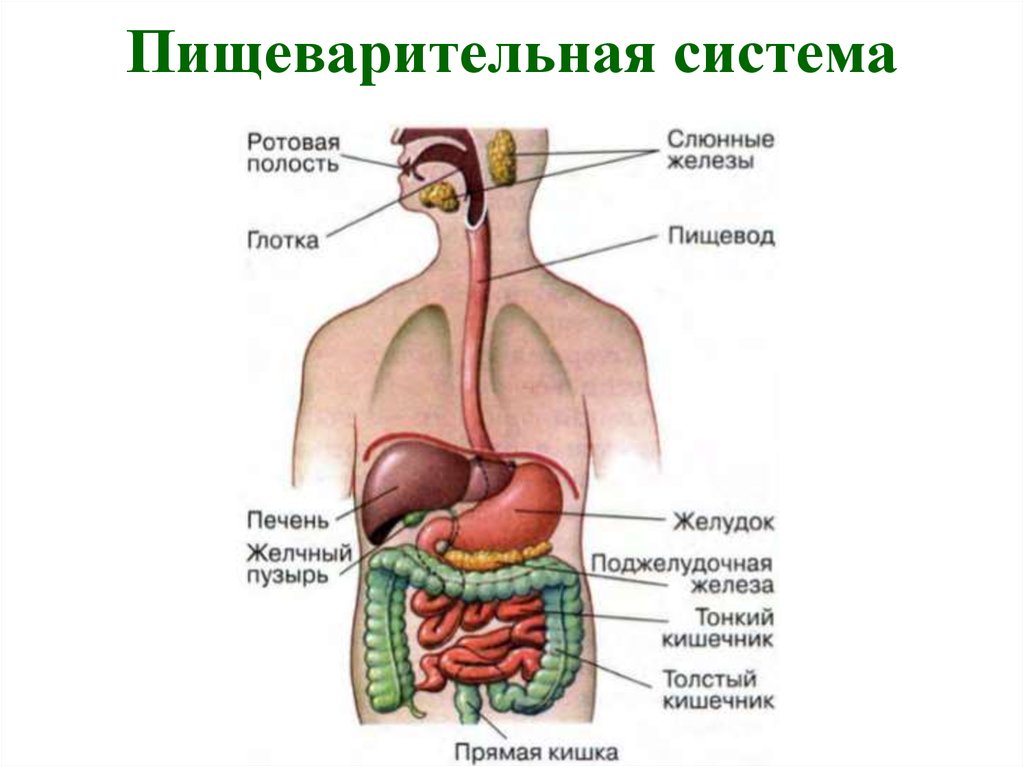 заполните таблицу
Пищеварение в ротовой полости:
Зубы: обеспечивают механическую обработку пищи
Язык – орган вкуса и речи, который участвует в актах жевания и глотания
Слюнные железы: слюна обеззараживает, смачивает пищу, расщепляет углеводы
Мышечный орган, на поверхности которого расположены органы вкуса
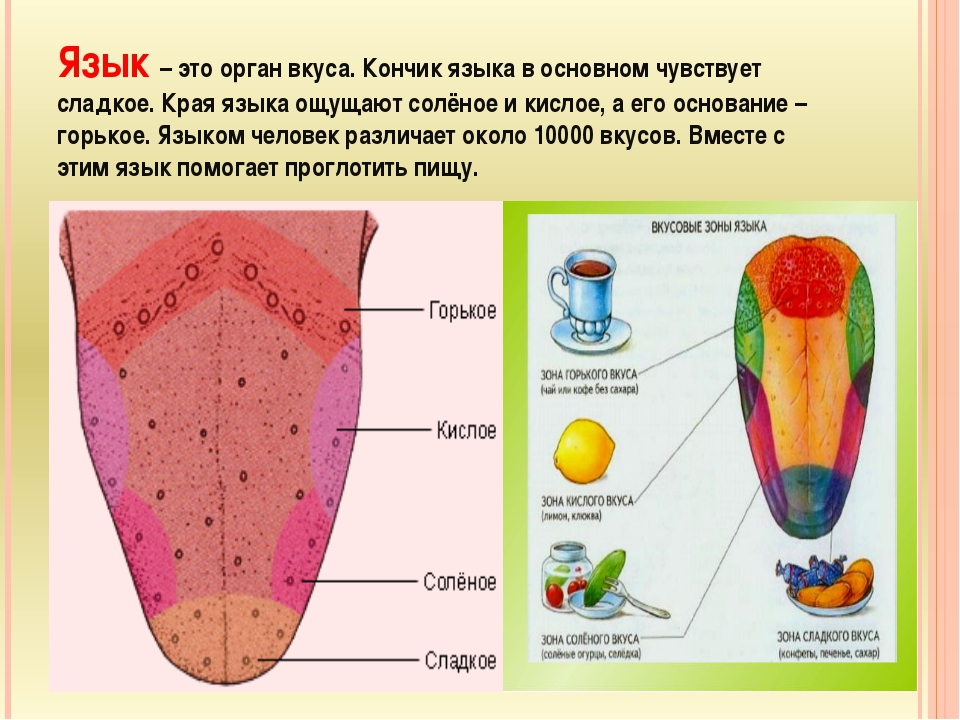 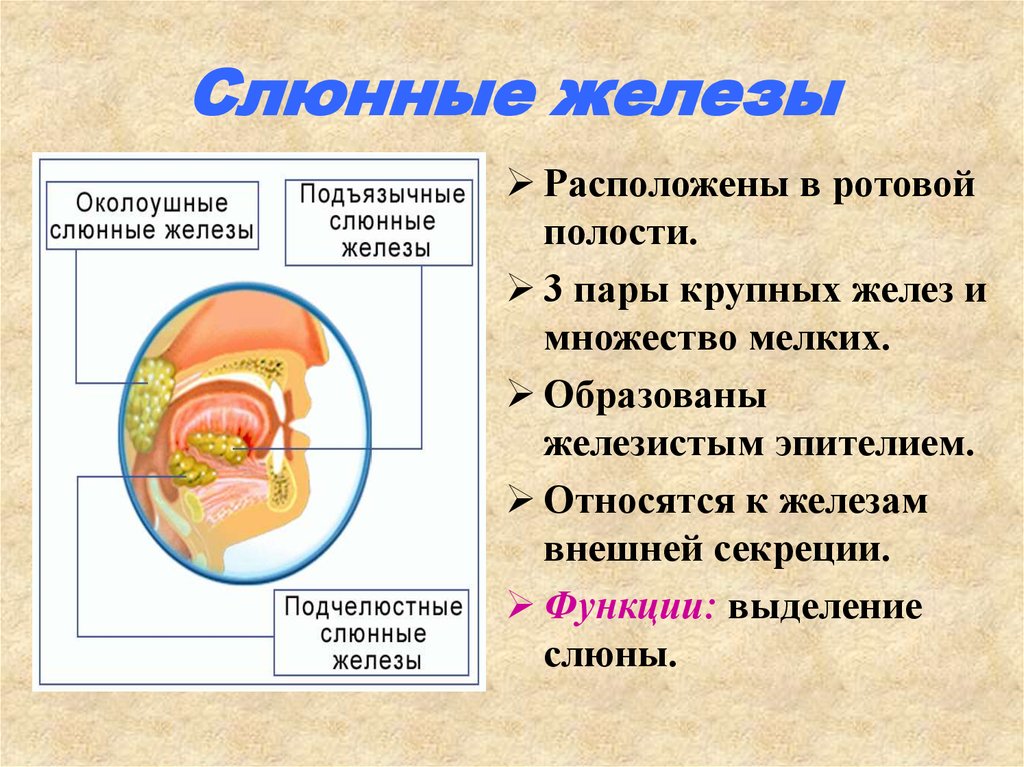 Зубы
Эмаль
Дентин
Пульпа
Цемент
Десна
МАЛЫЕКОРЕННЫЕ
БОЛЬШИЕ КОРЕННЫЕ
КЛЫКИ
РЕЗЦЫ
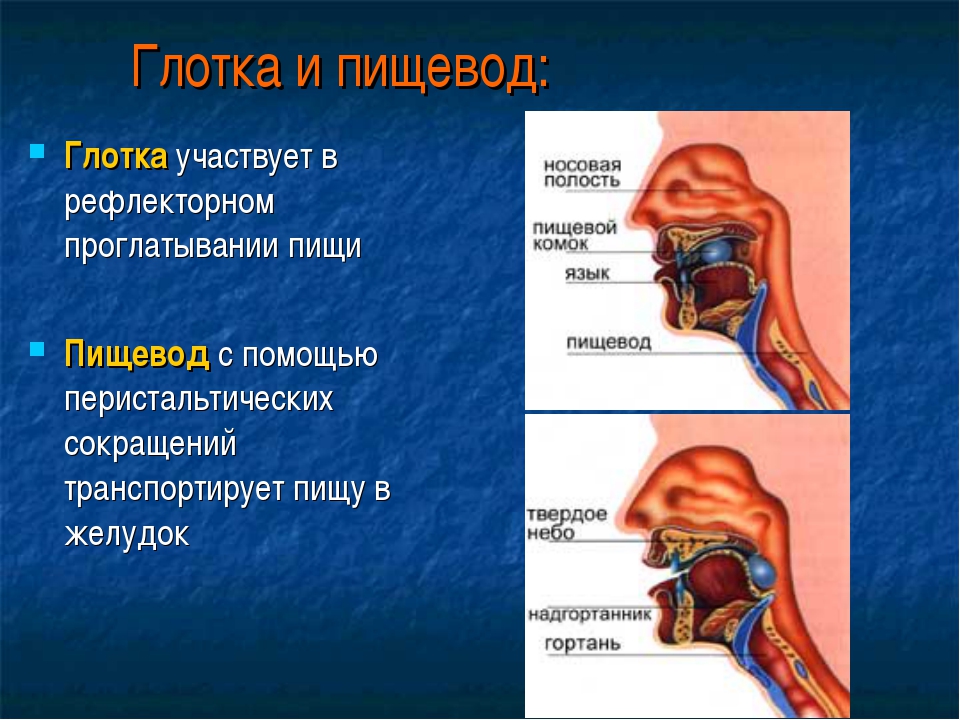 Глотка-
Желудок- полый орган
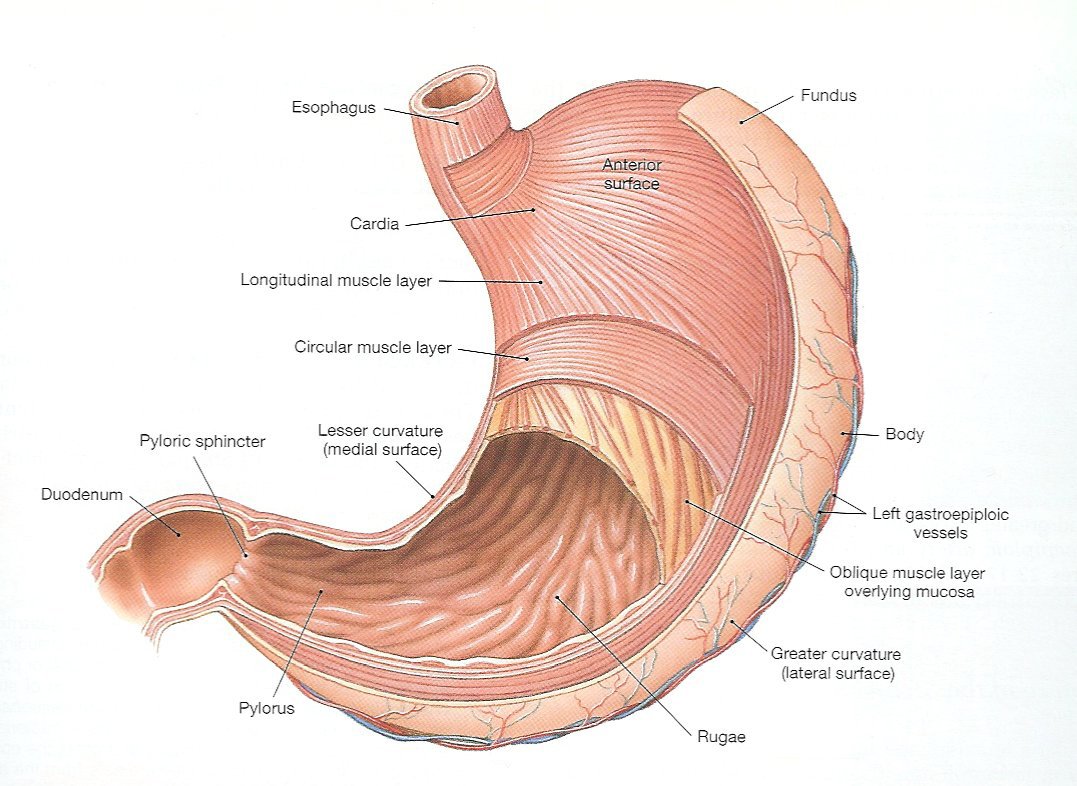 Стенка состоит из нескольких мышечных слоев( внешний-эластичный, средний-мышечный, внутренний-  имеет железы, выделяющие ферменты, которые расщепляют белки
Функции желудка
Перемешивание пищи
Пропитывание ее желудочным соком
Передвижение в тонкую кишку
Двенадцатиперстная кишка
Первый отдел тонкого кишечника
В нее открываются протоки печени и поджелудочной железы
Перемещение пищи
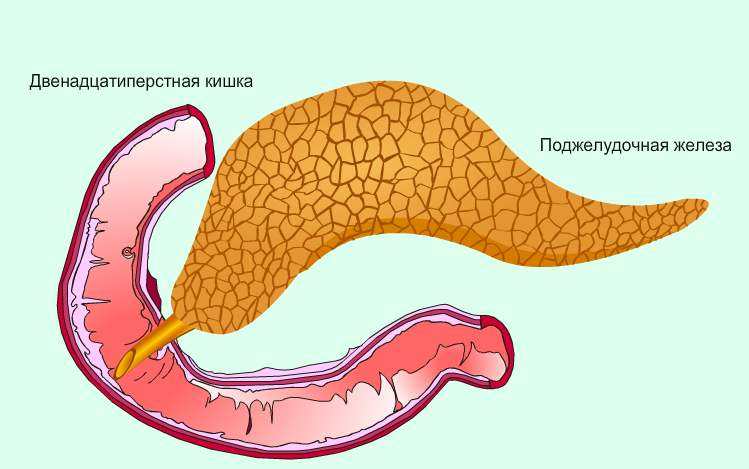 Печень - железа смешанной секреции, находится под ребрами справа
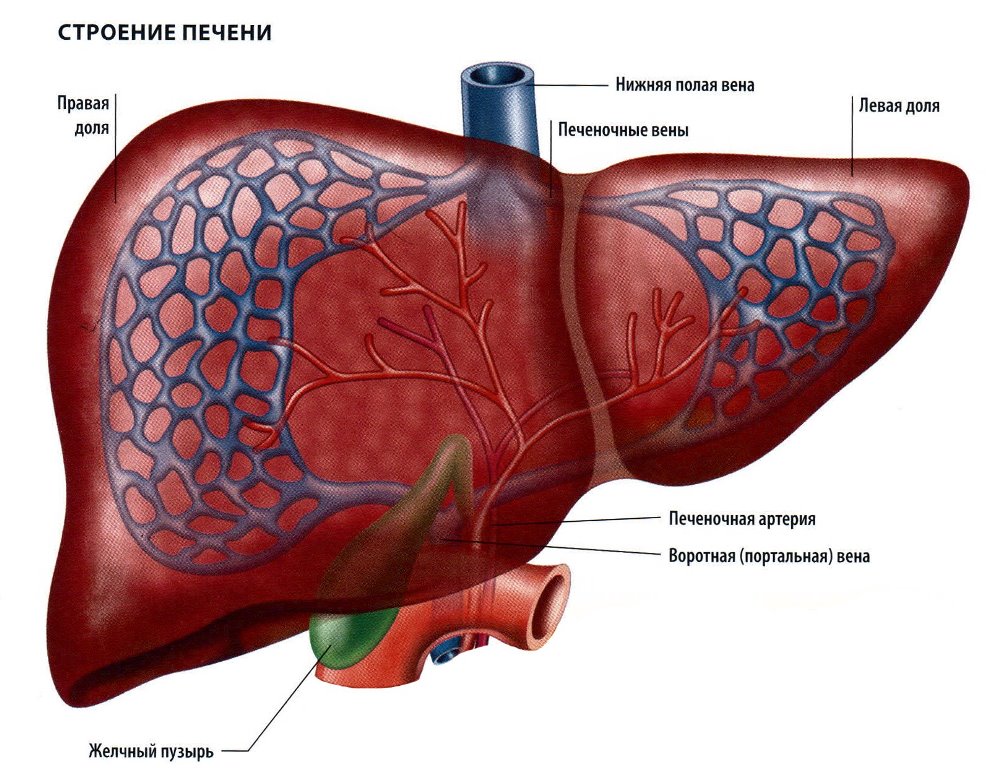 Выделение желчи, которая расщепляет жиры, повышение активности других ферментов, 
Регулирование обмена веществ
Барьер для вредных веществ
Поджелудочная железа. Расположена под желудком
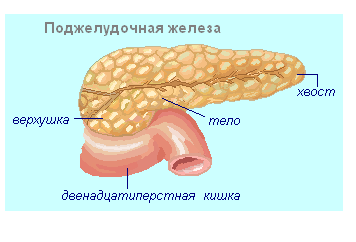 Выделение поджелудочного сока, который завершает расщепление углеводов и продолжает расщепление белков и жиров
Тонкий кишечник
особенности
функции
Находящаяся в брюшной полости трубка, стенки которой  способны к сокращению
Внутренняя поверхность имеет ворсинки
Уложен петлями
Полостное пищеварение за счет перемещения по кишечнику, под действием пищеварительных соков
Всасывание и поступление веществ в кровь через ворсинки
Трубки с мышечными стенками
Толстая кишка
Прямая кишка
Окончательное переваривание пищи с помощью бактерий, всасывание воды, формирование плотных каловых масс
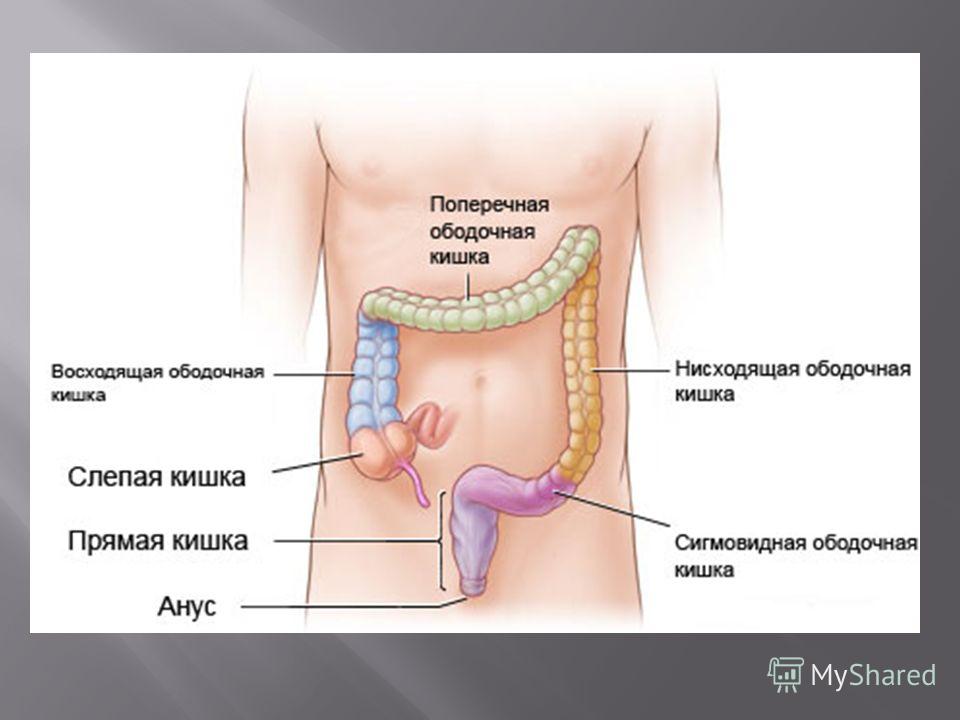 Анальное отверстие
Мышечный орган
Опорожнение кишечника
Домашнее задание
П 29, вопросы 5, 7 письменно
П 30, стр 125 домашняя практическая работа
Стр. 128 вопросы